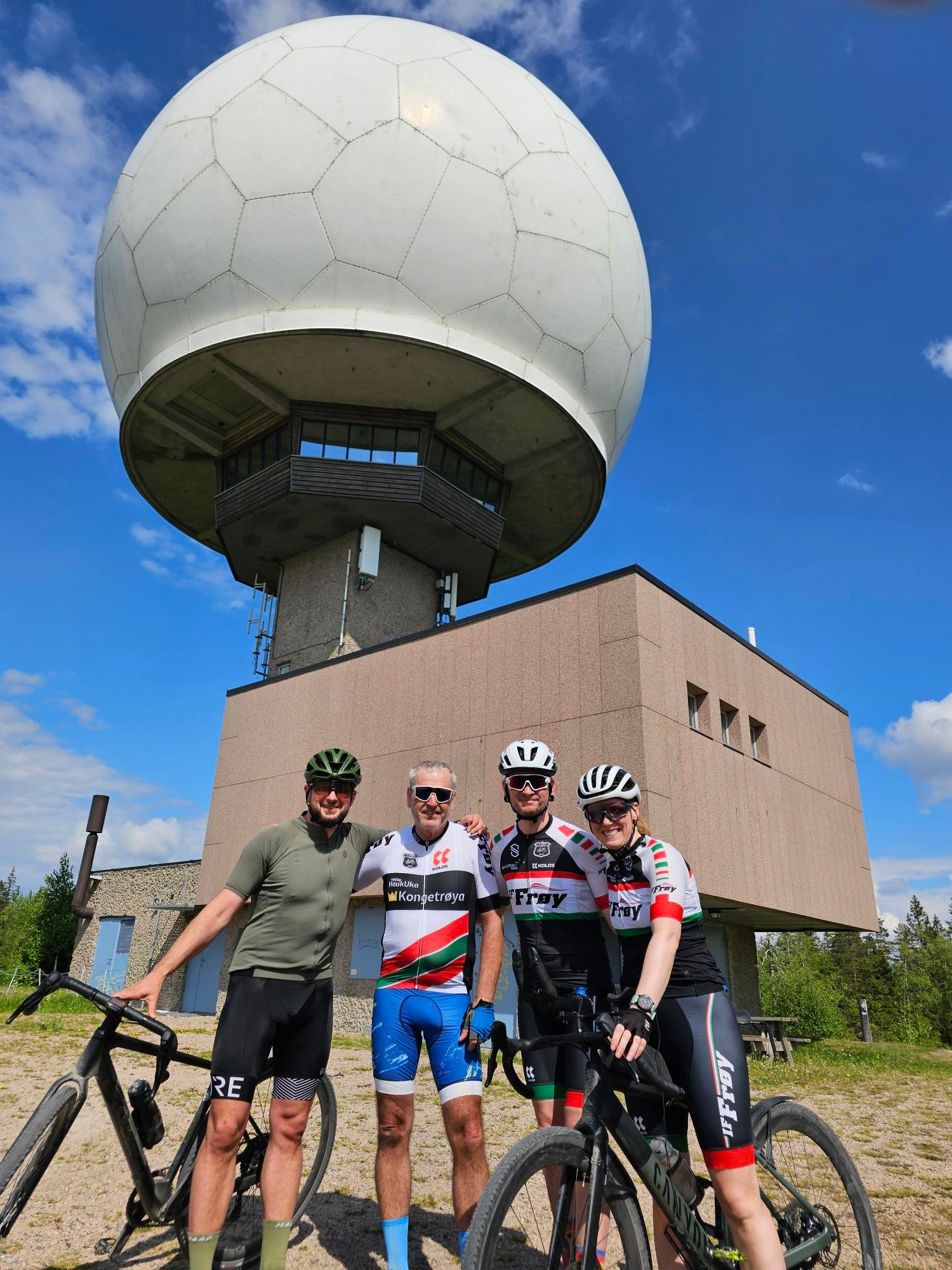 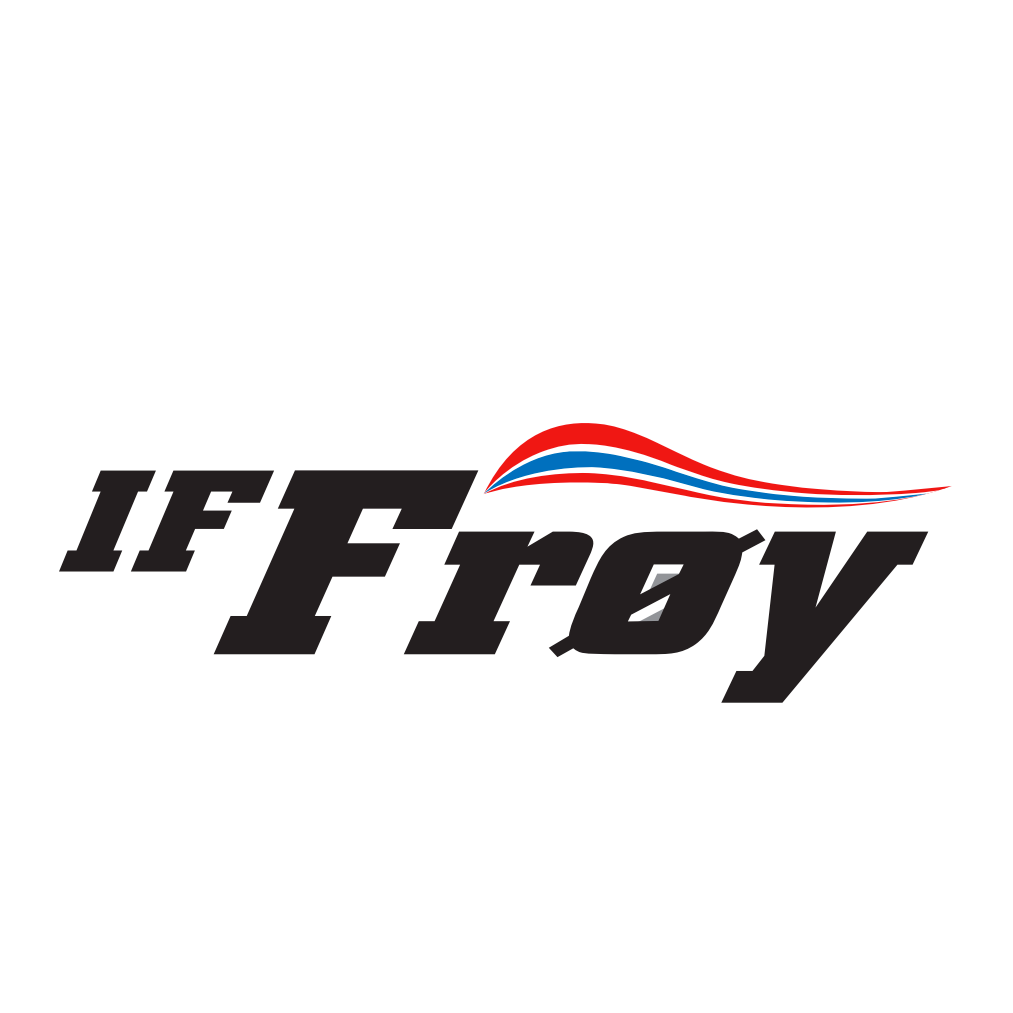 HaukUka 2024
20.-26. mai
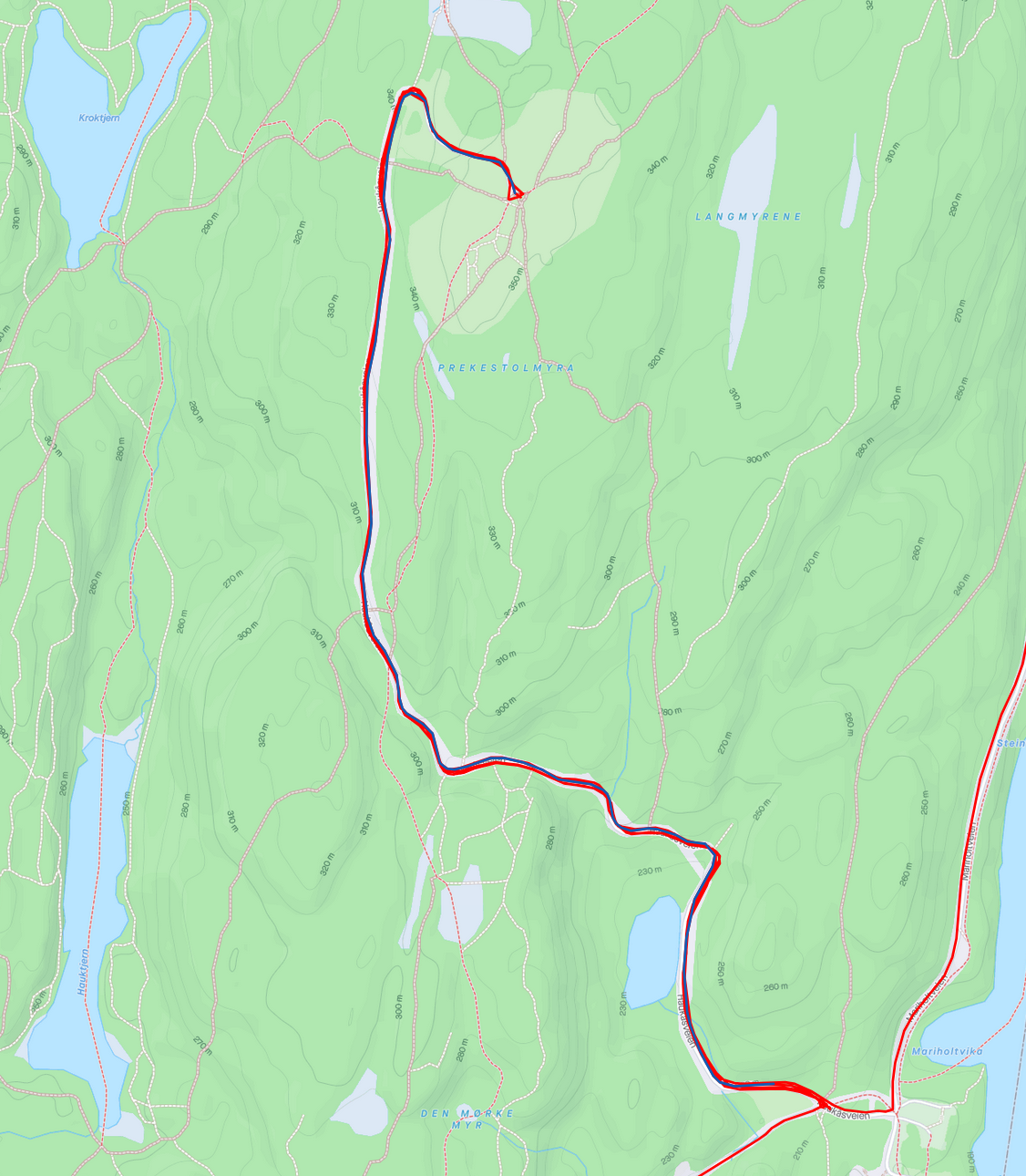 Klubben imponerer:
83 medlemmer
573 turer
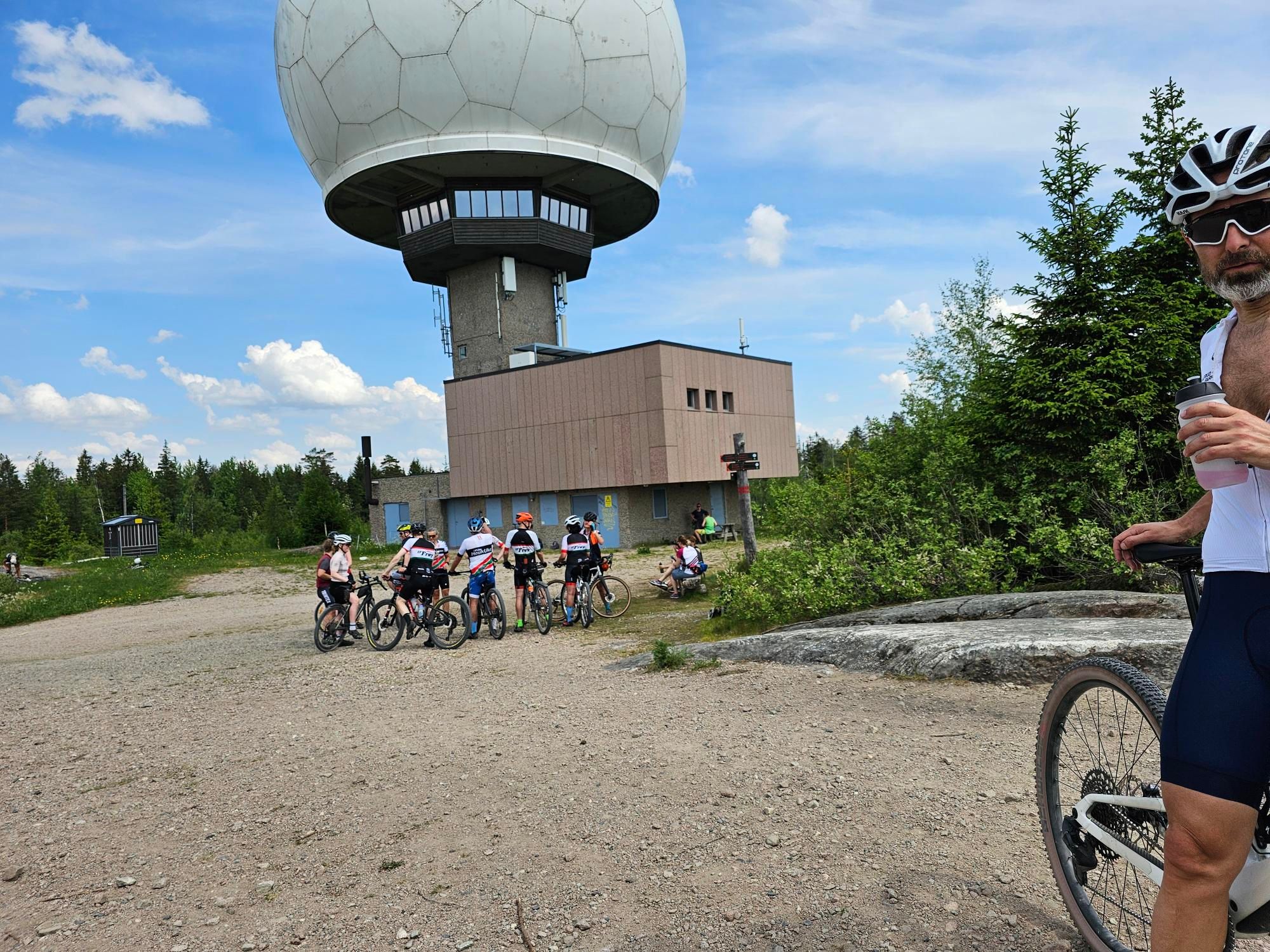 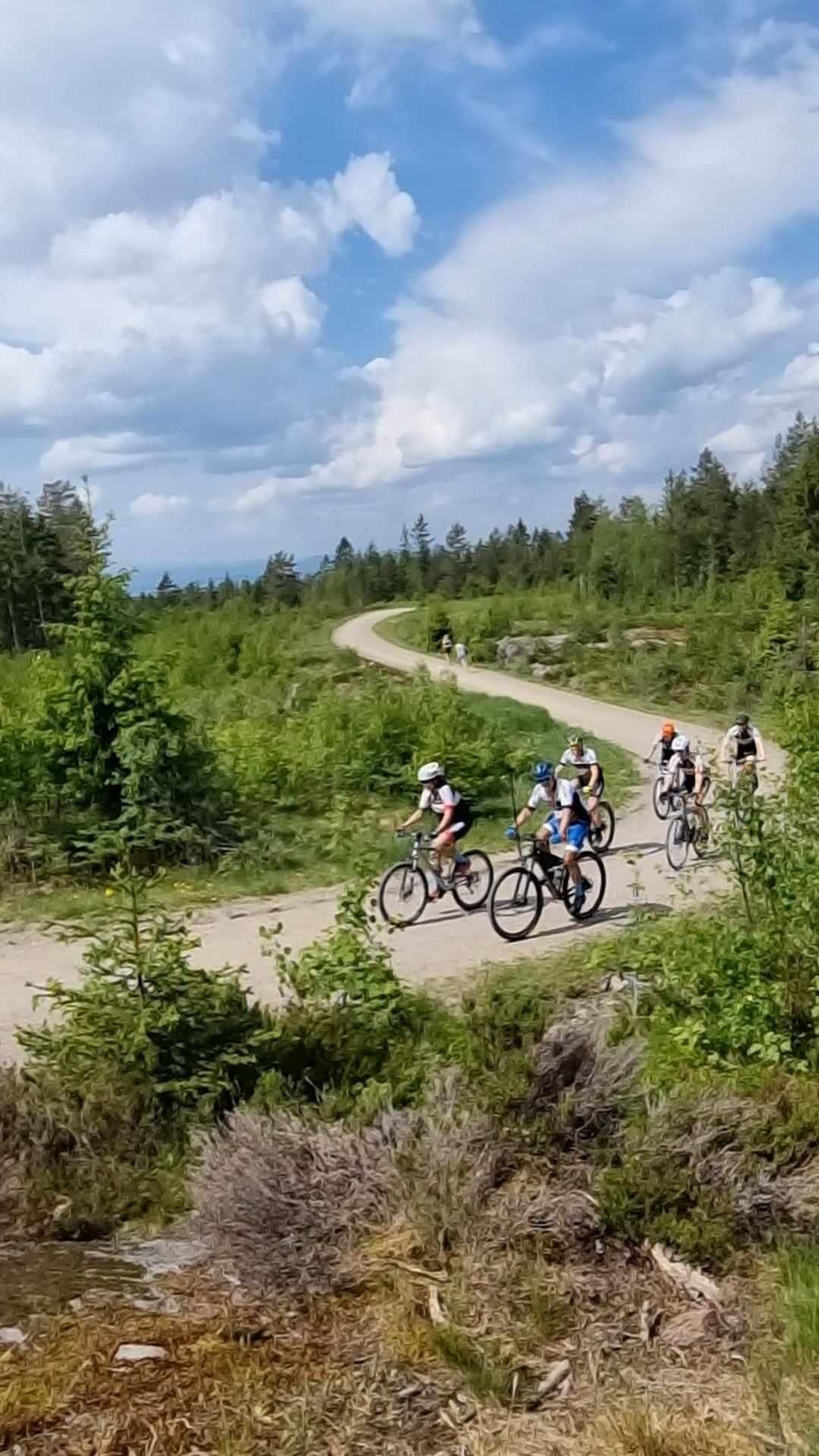 20 = Buff
Ask Bergvatn Berge
Eskil Haug
Victor Tiltnes
Birk Sæter Småkasin
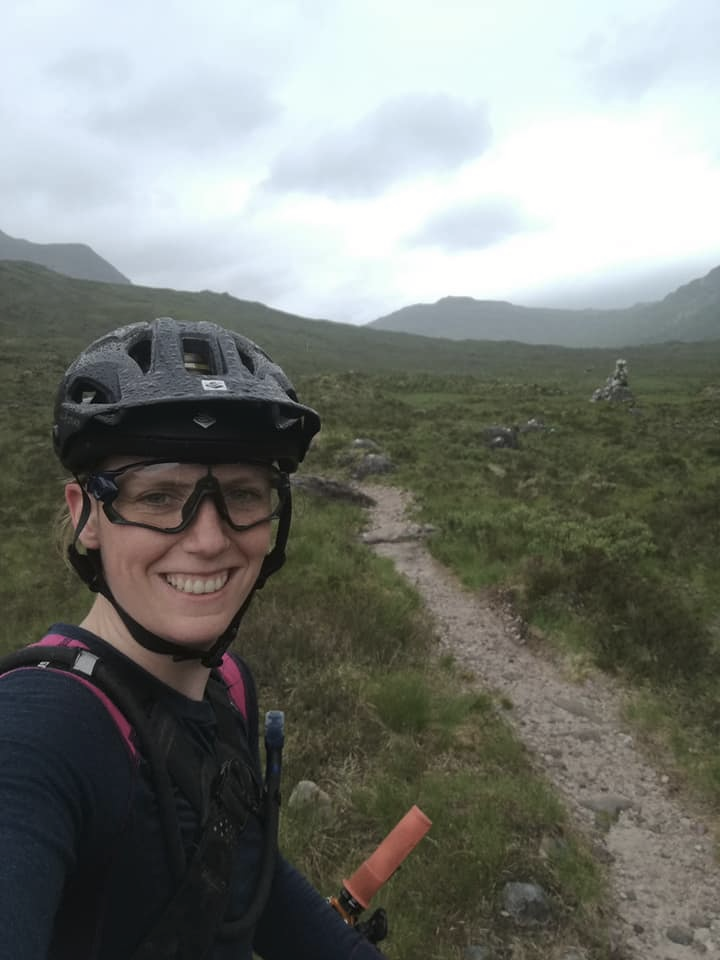 404
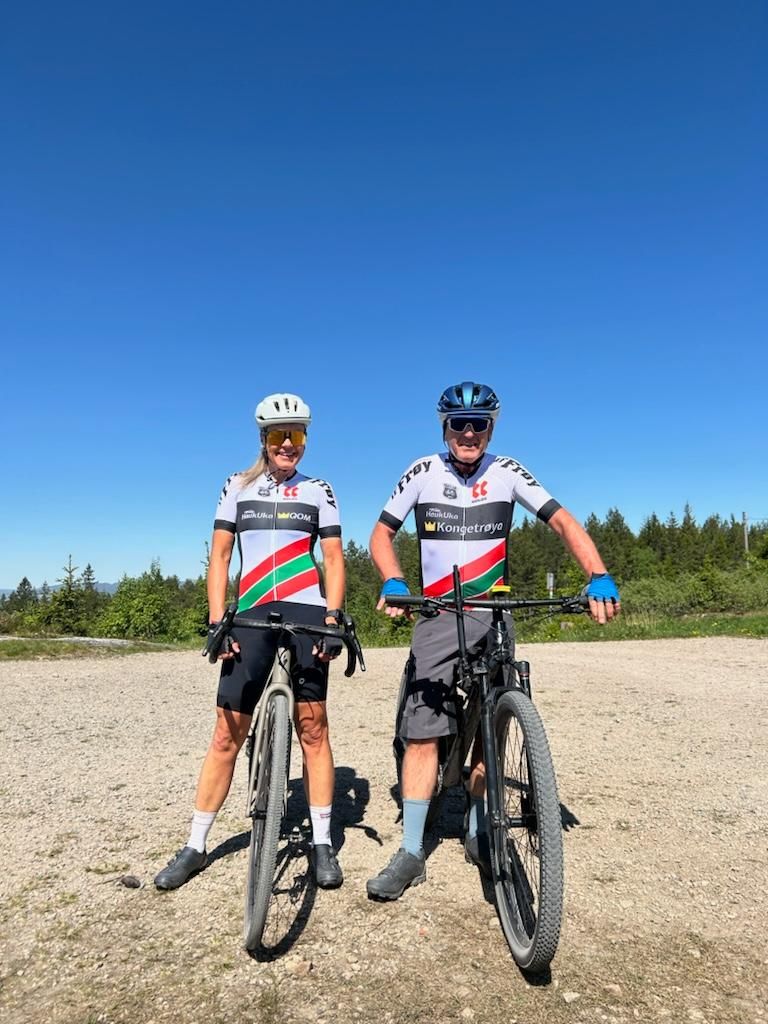 Raskest!
9:04
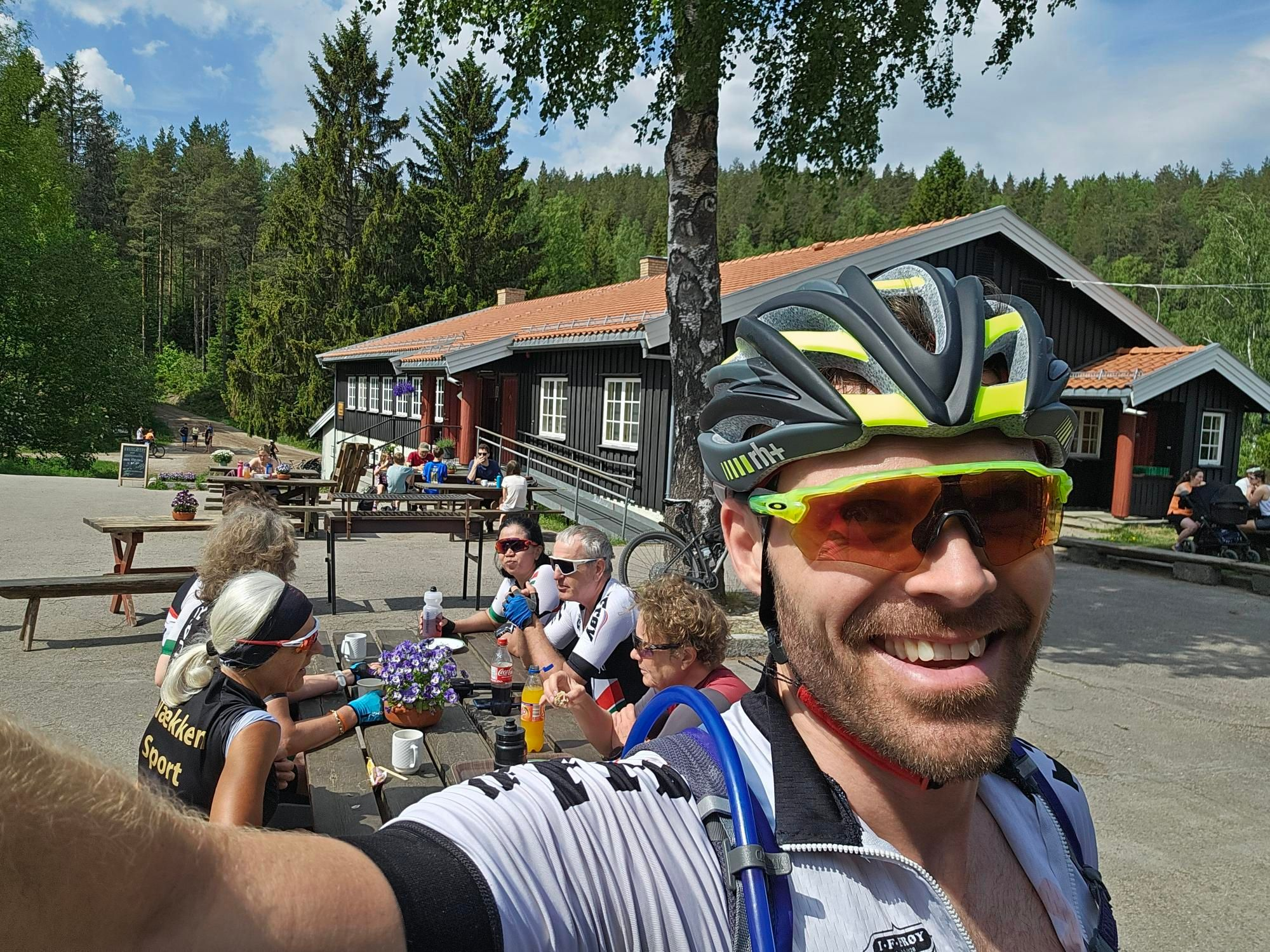 6:33
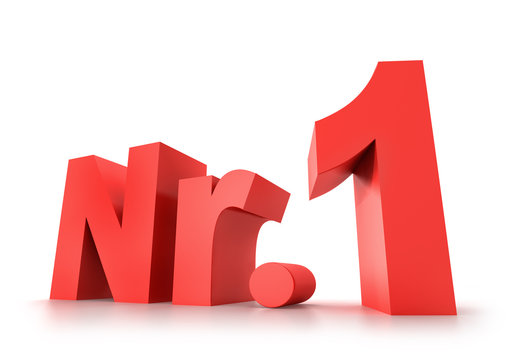 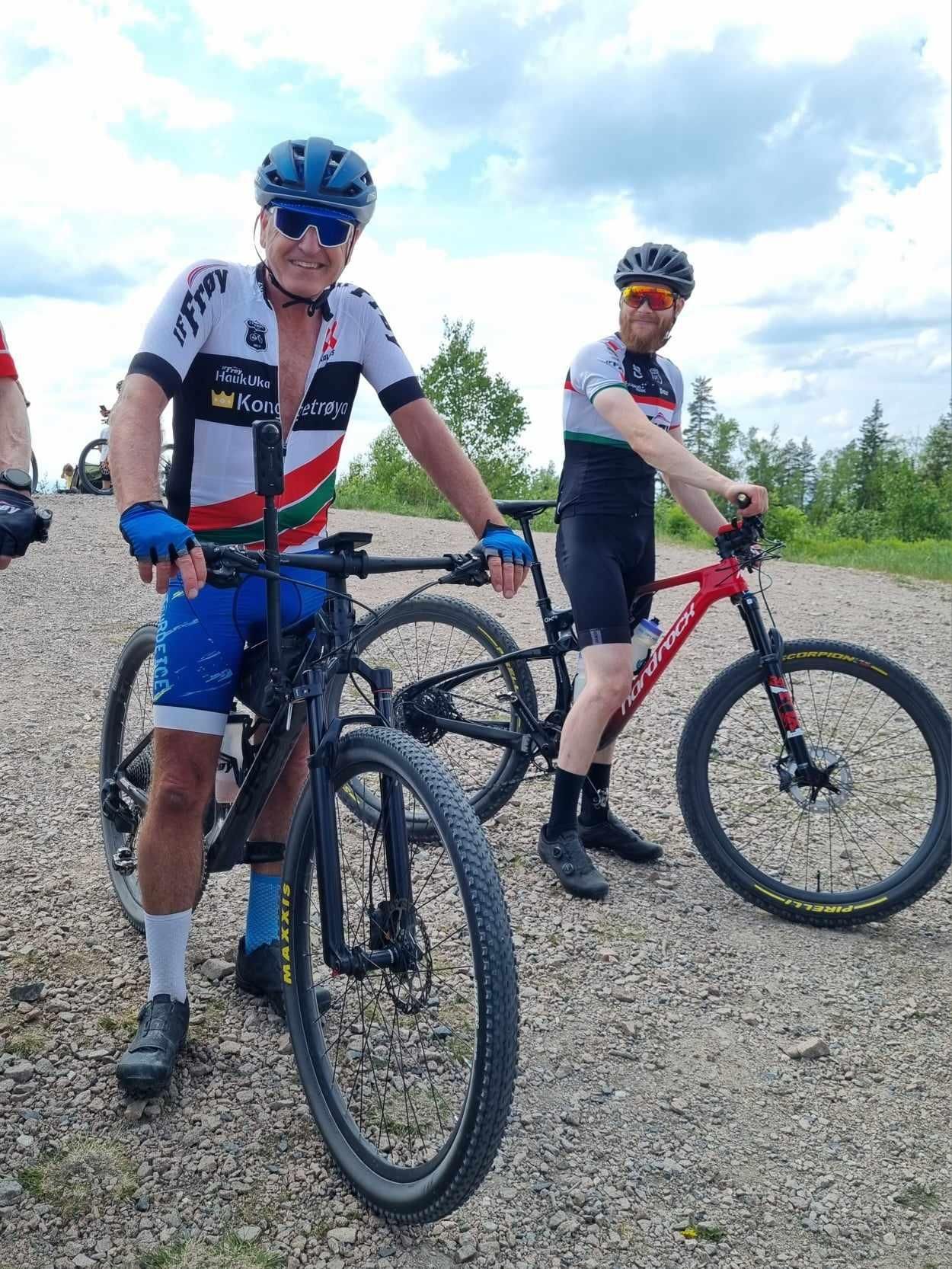 Guttorm Christensen
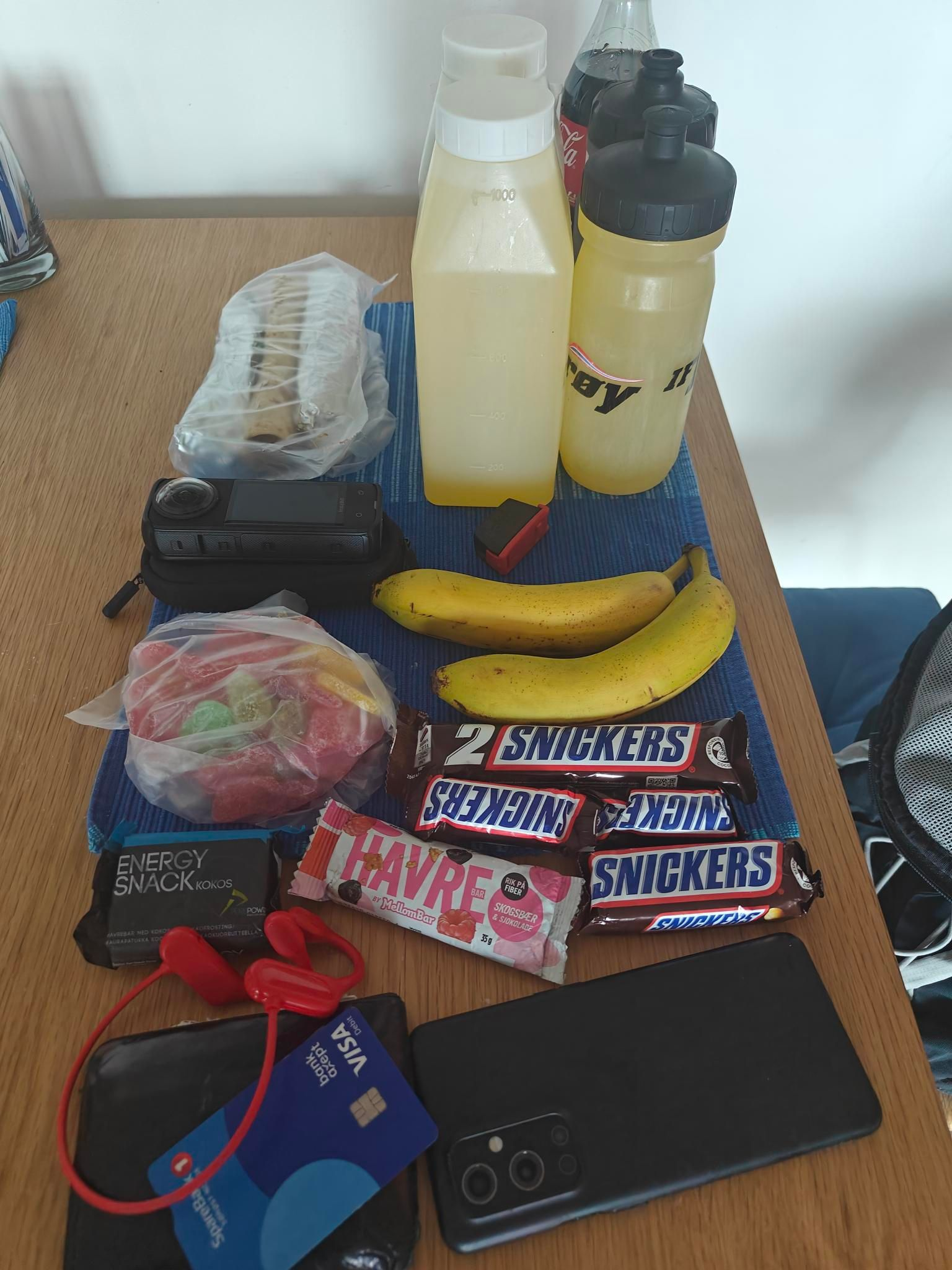 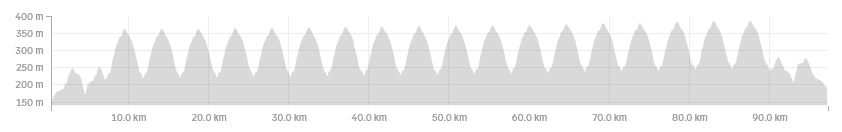 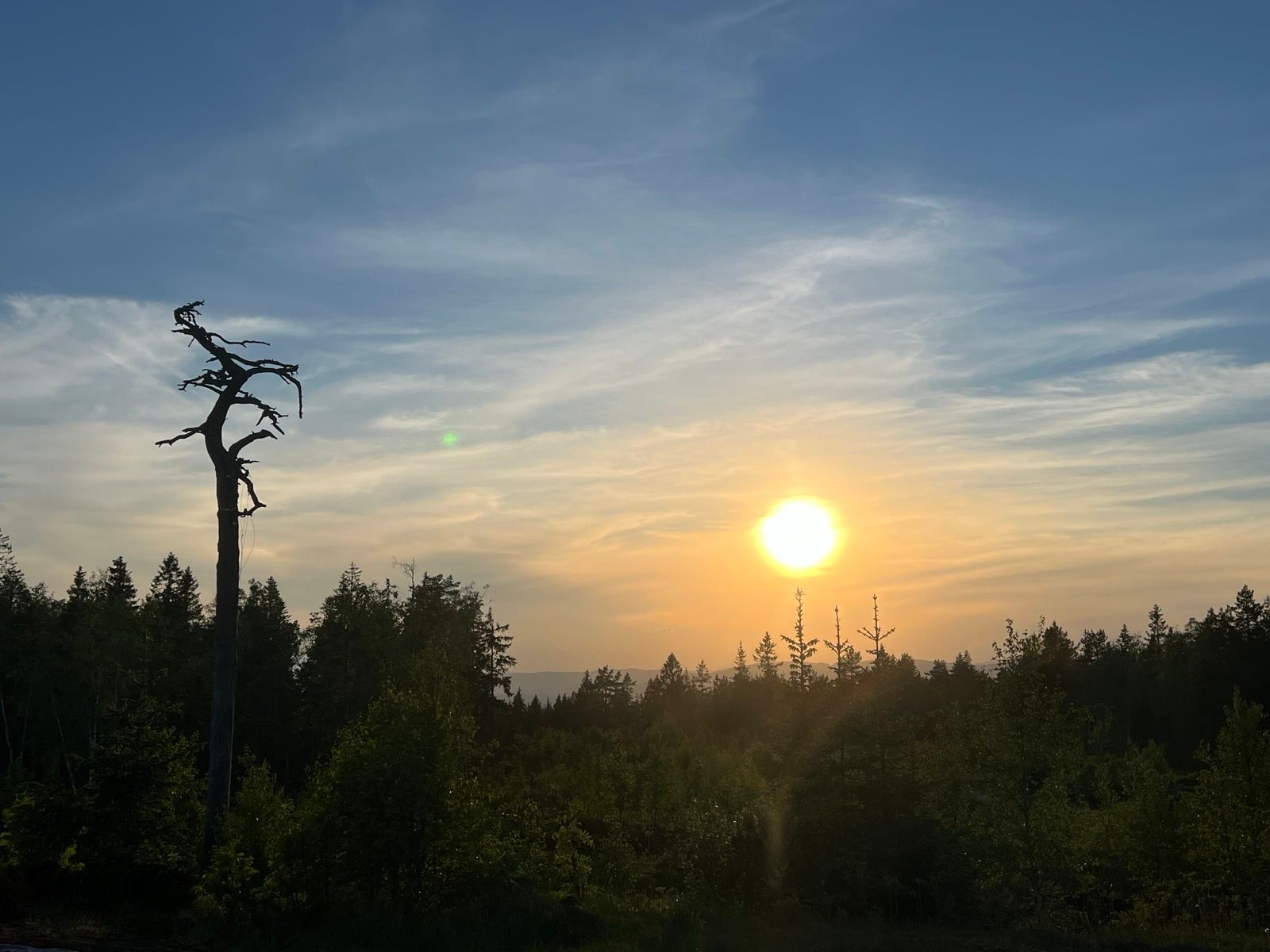 Vel blåst!